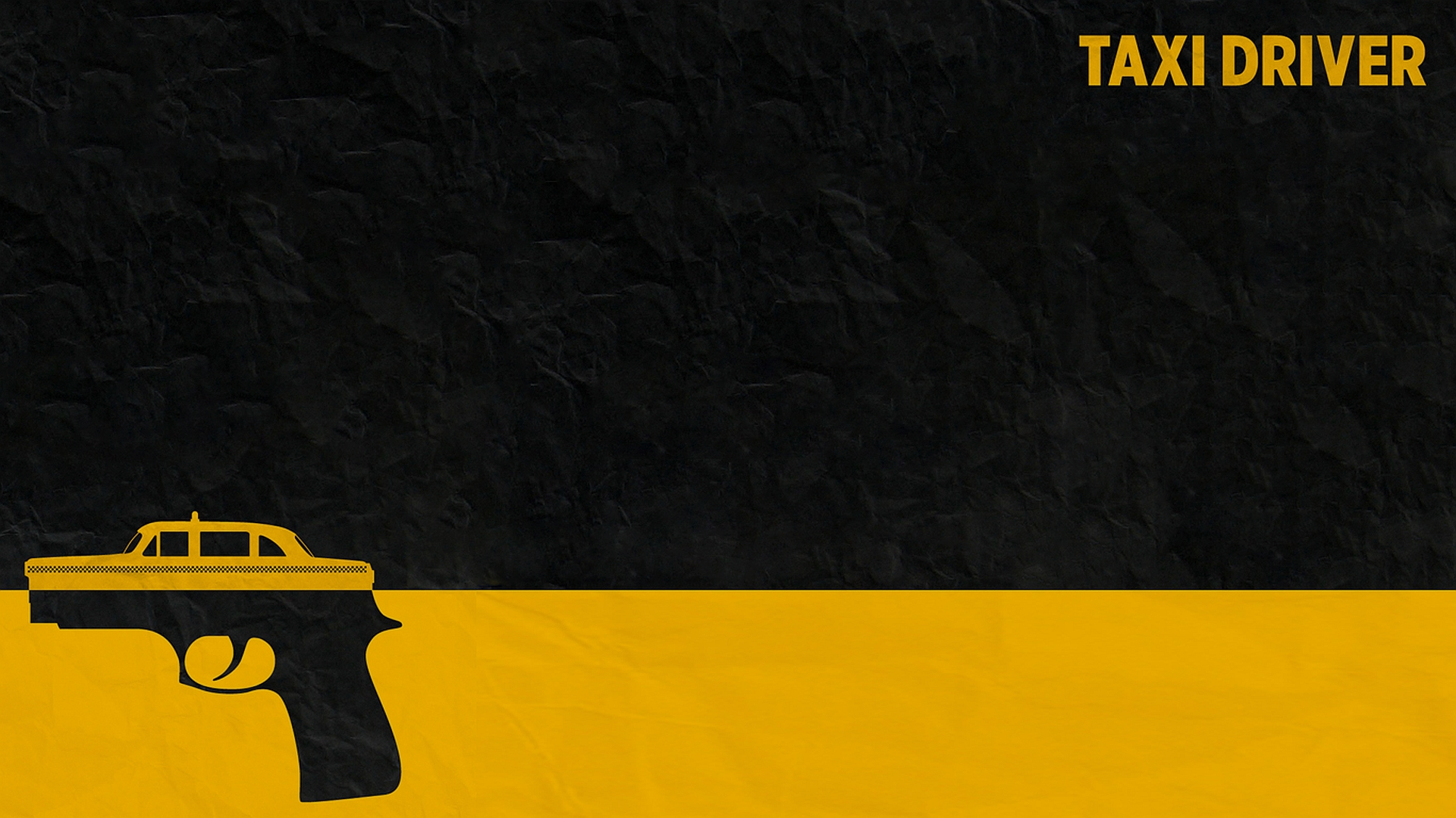 First feature film, "Who's That Knocking at My Door?"
1968
The  Color of Money
1986
Taxi Driver
The Last Temptation of Christ
The Aviator
The Wolf of Wall Street
1976
1988
2004
2013
Mean Streets
Raging Bull
Goodfellas
Casino
Gangs of New York
Shutter Island
Silence
1973
1980
1990
1995
2002
2010
2016
1942
2018
1942
1949
1956
1963
1970
1977
1984
1991
1998
2005
2012
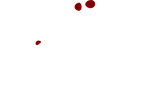 Nov 17, 1942
1965
1975
1985
Nov 17, 2017
1999
Today
Martin Scorsese is born
Marriage and child
Second marriage
Fourth marriage
75th birthday
Fifth marriage
1966
1979
2011
M.F.A degree from NYU
Third marriage
Wins Emmy for Boardwalk Empire
1977
2007
Spirals into depression and drug addiction
Wins first Academy Award (The Departed)
1956
Enters preparatory seminary. Is expelled.
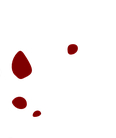 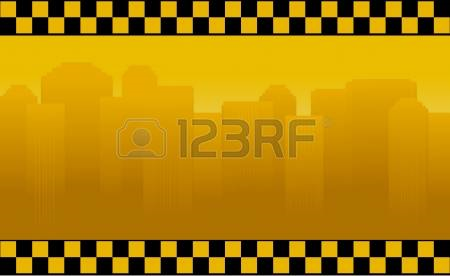 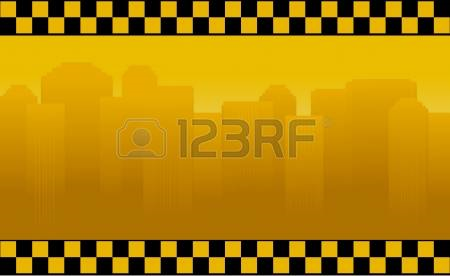 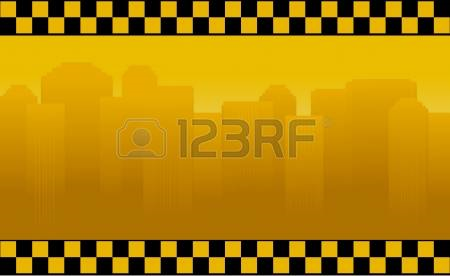